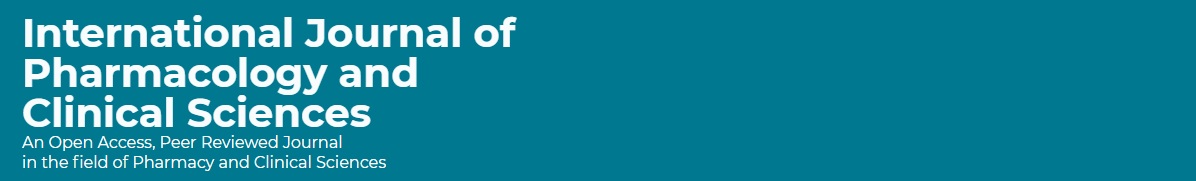 Pediatrics Standardized Concentration of Central Nervous System Intravenous Infusion Medications: A New Initiative in Saudi Arabia
Yousef Ahmed Alomi, Faiz Abdullah Bahadig
Hani Alhamdan
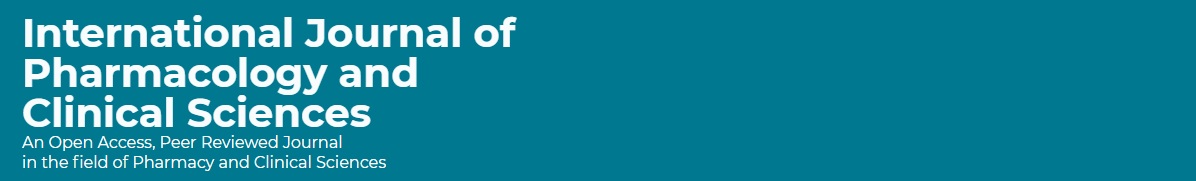 ABSTRACT: 
Objectives: To establish the pediatrics and neonates standardized concentration of central nervous system intravenous infusion as new initiatives in the Kingdom of Saudi Arabia. Methods: It is a new initiative project drove by national standardized concentration of central nervous system intravenous infusion services. The projects formulated from the international business model, pharmacy project guidelines and project management institution guidelines of a new project. The initiative project is written through project management professionals and consisted of several parts, including the initial phase, the planning phase, the execution phase, the monitoring and controlling phase.
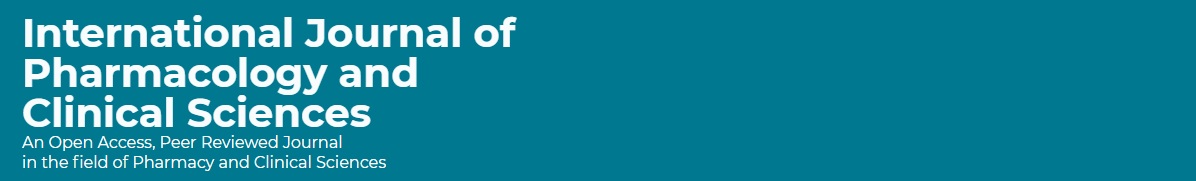 Results: The pediatrics and neonates standardized concentration of central nervous system intravenous infusion services with a defined vision, mission and goals. The services had multiple benefits including clinical and economic on patients, the continuous of the project confident by risk management model description and the monitoring and controlling of the services as explored in the review. The transition to operation project though closing project stage confirmed in the analysis. Conclusion: The pediatrics and neonates standardized concentration of central nervous system intravenous infusion services is new initiative as part of the intravenous admixture program. The pediatrics and neonates standardized concentration of central nervous system intravenous infusion properly reduce medication errors and improve patient safety culture system; it is highly recommended to implement in the Kingdom of Saudi Arabia.
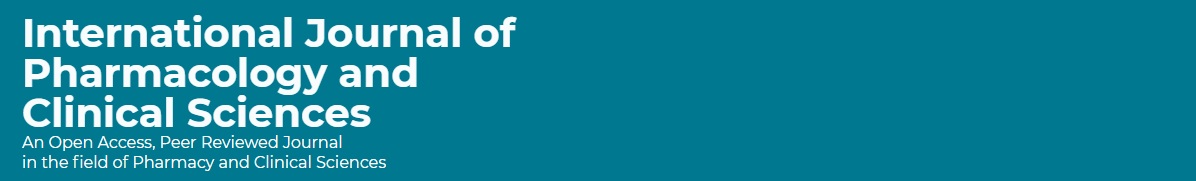 Key Words : 
Pediatrics, 
Neonates, 
Standardized, 
Concentration, 
Central Nervous System,
Intravenous, 
Services, 
Saudi Arabia.